French
Participating in your community [1/1]
Indirect object pronouns
Madame Williams
Madame Williams
[ i ]
[ eu ]
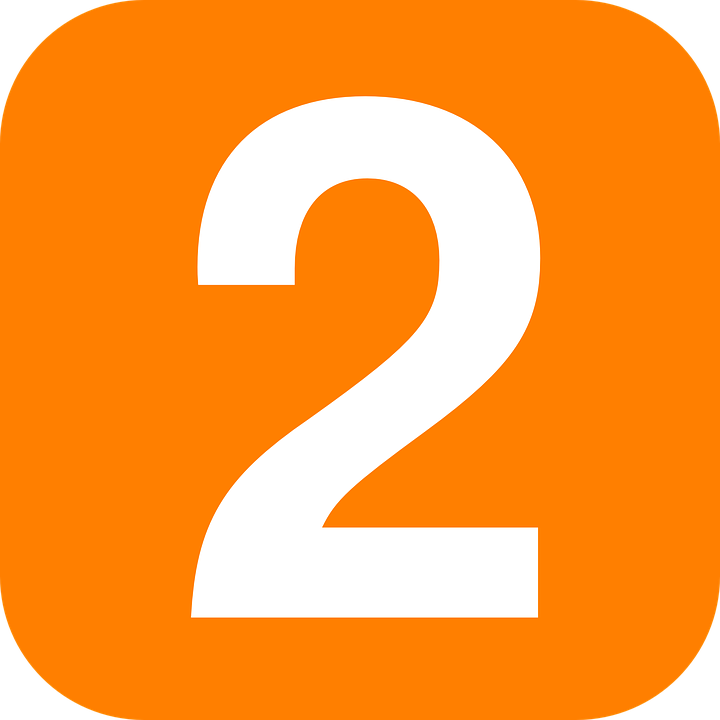 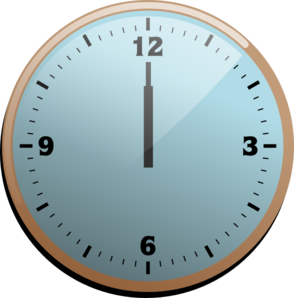 midi
deux
lui
leur
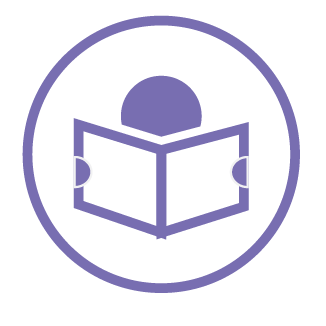 J’écris à mon ami
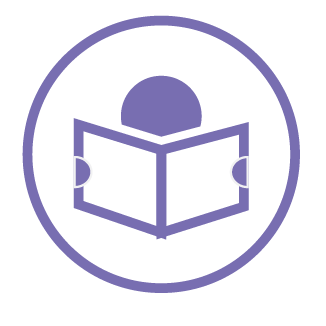 Je parle à ma mère
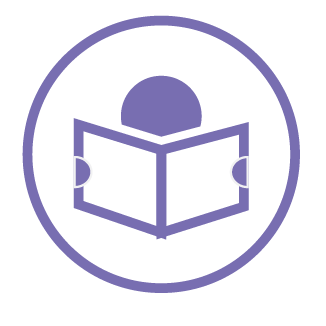 Je rends visite à mes grands-parents
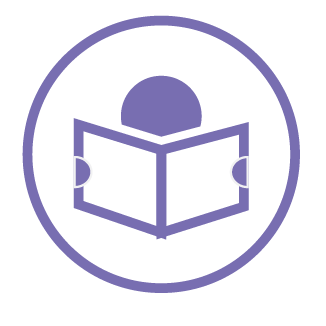 J’offre un cadeau à ma soeur
5
4
3
2
1
J'envoie un message à mon mari
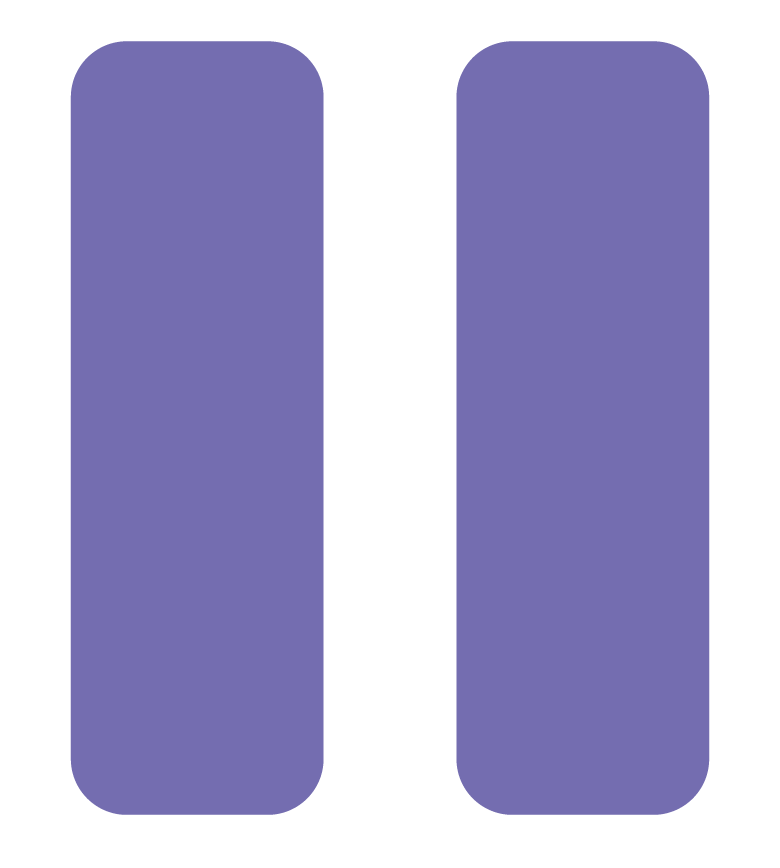 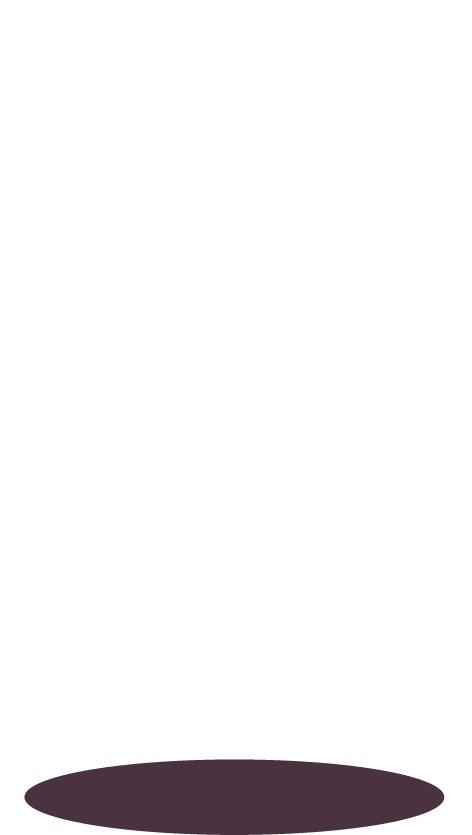 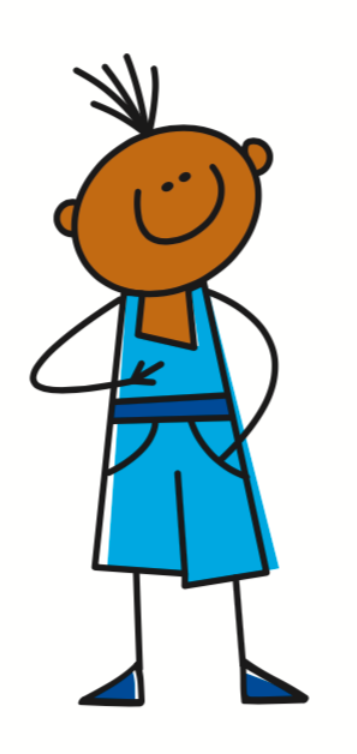 me or m’ = (to) me
Indirect object pronouns
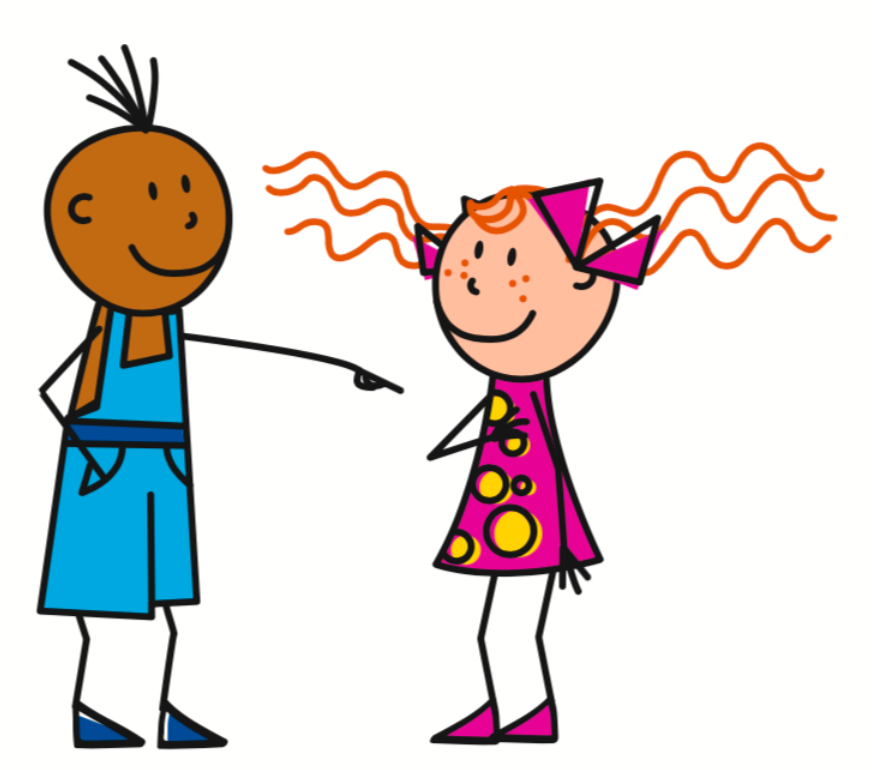 te or t’ = (to) you
We use indirect object pronouns with verbs which are followed by the preposition à
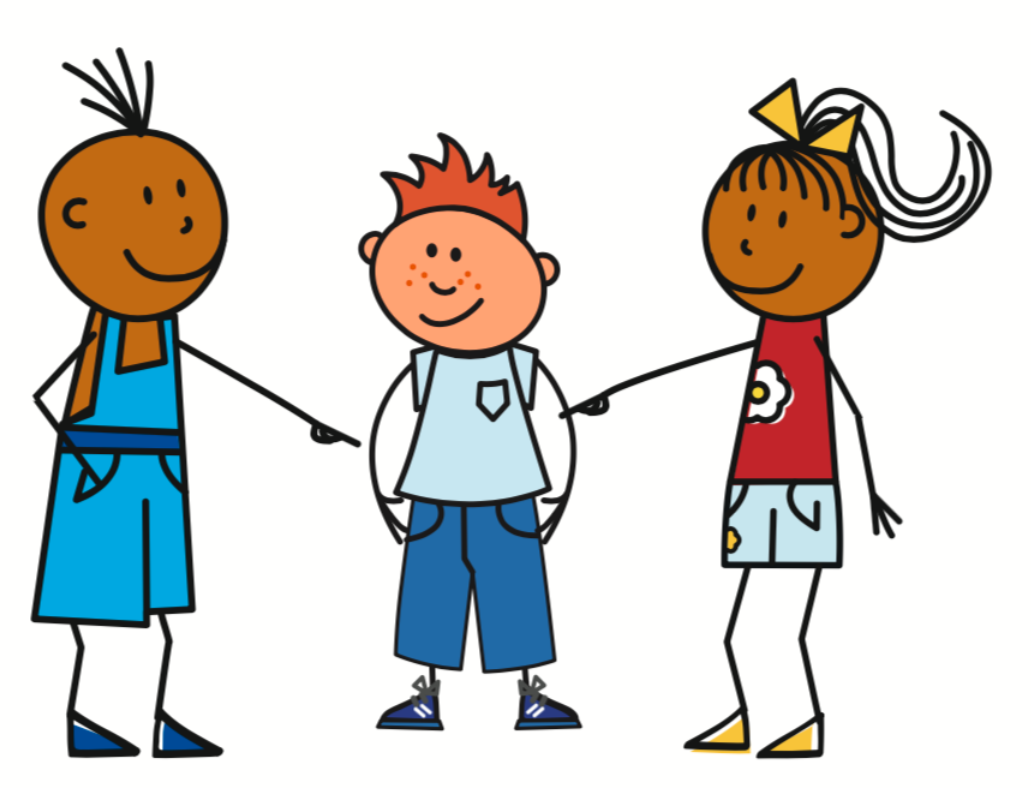 lui = (to) him or her
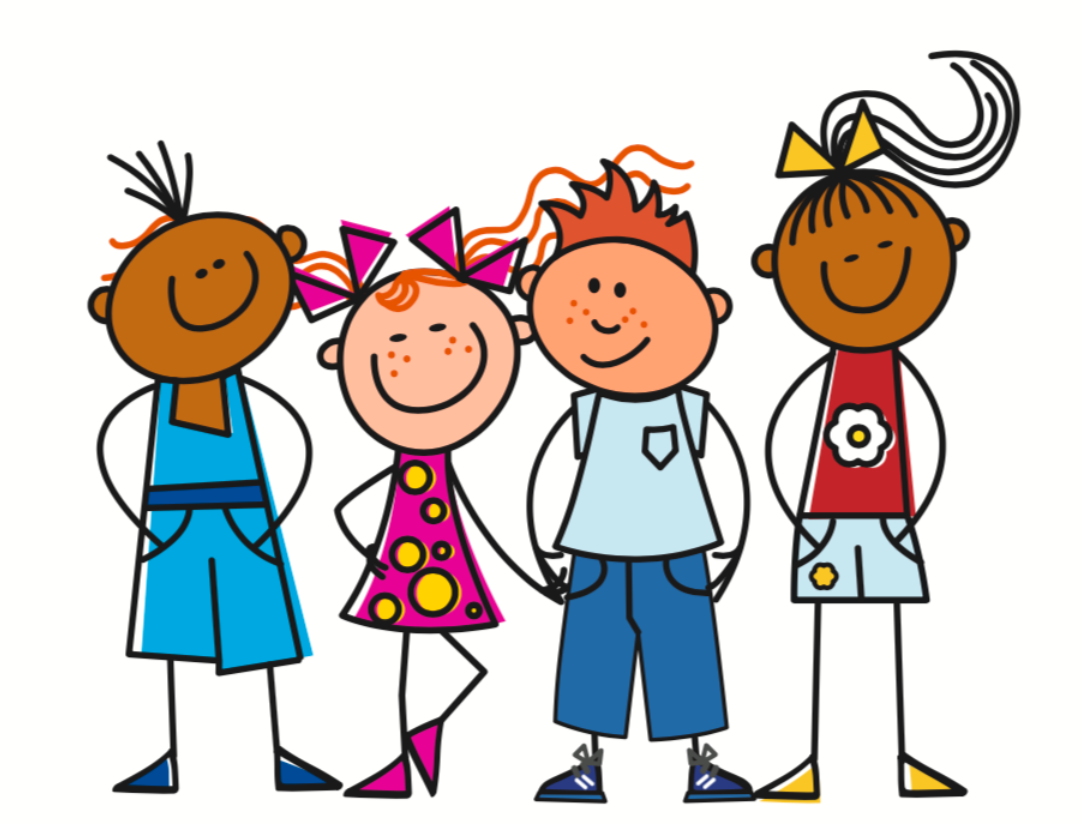 nous = (to) us
Indirect object pronouns replace the preposition and the noun in a sentence.
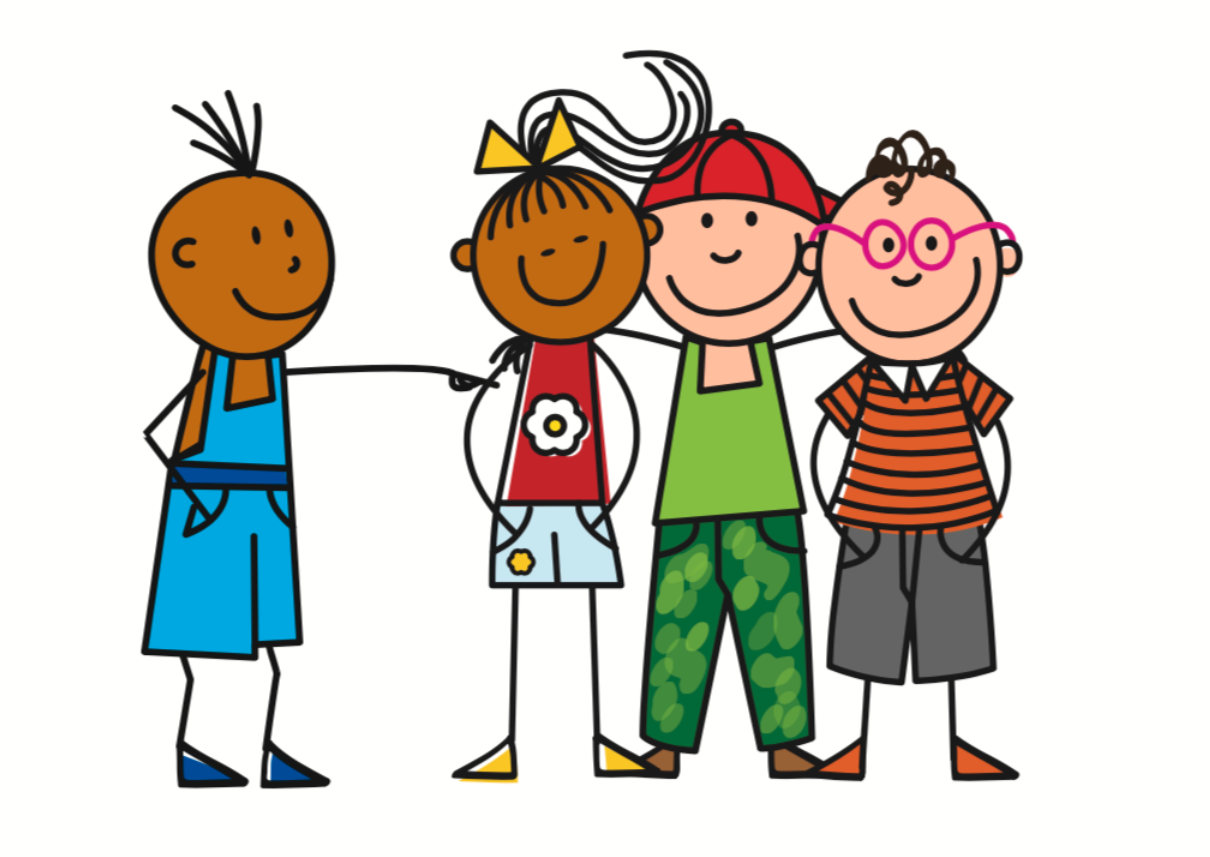 vous = (to) you (plural)
Je lui écris = I write to him / her
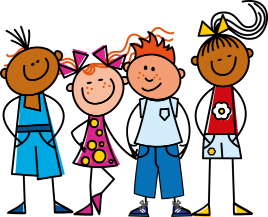 leur = (to) them
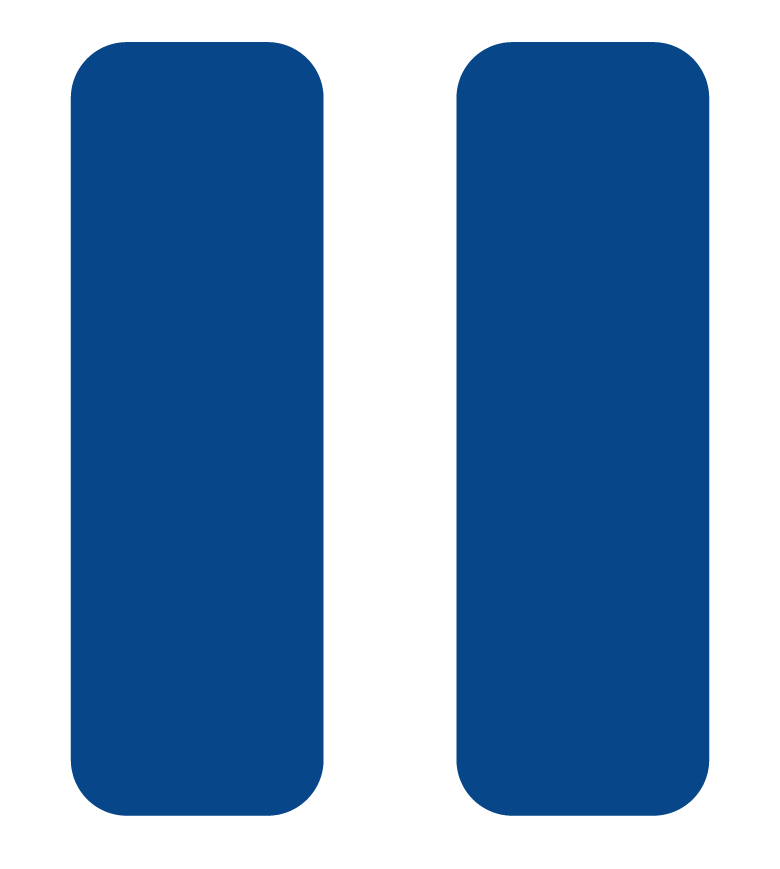 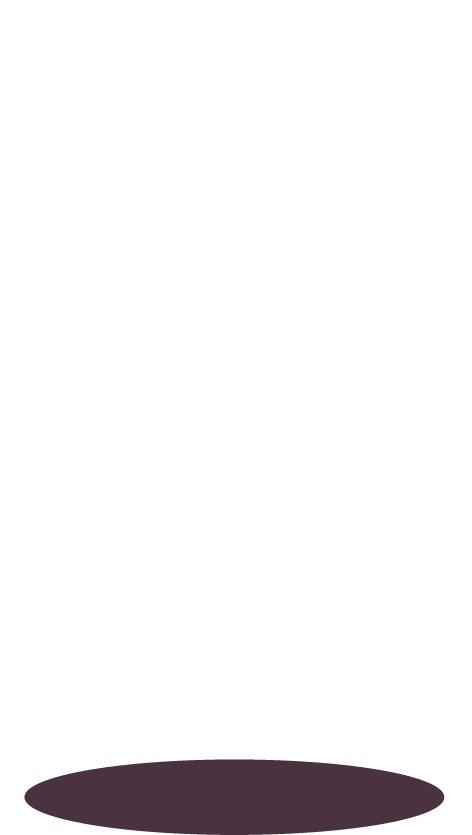 Participating in the community
à
to
lui
leur
Between the subject and the conjugated verb
*IOP = Indirect object pronoun